Boerderij Landvreugd
als middelpunt van de wijk?
Boerderij Landvreugdals middelpunt van de wijk?
Even voorstellen
Een zeer historisch gebouw
Wensen uit de wijk/gemeente
De visie van Belangengroep Landvreugd:
Boerderij landvreugd alsmiddelpunt van de wijk
Recente ontwikkelingen
Even voorstellen…
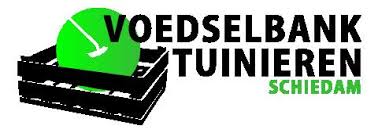 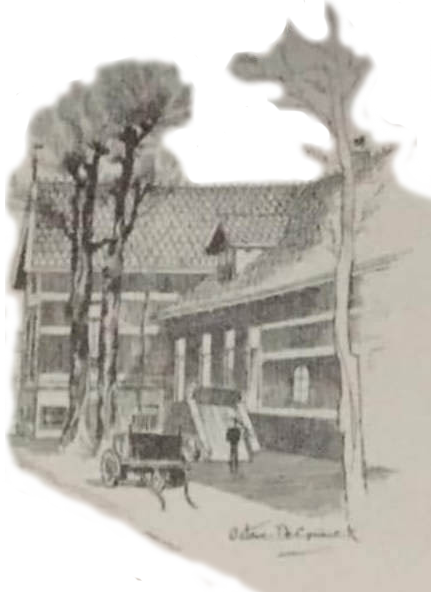 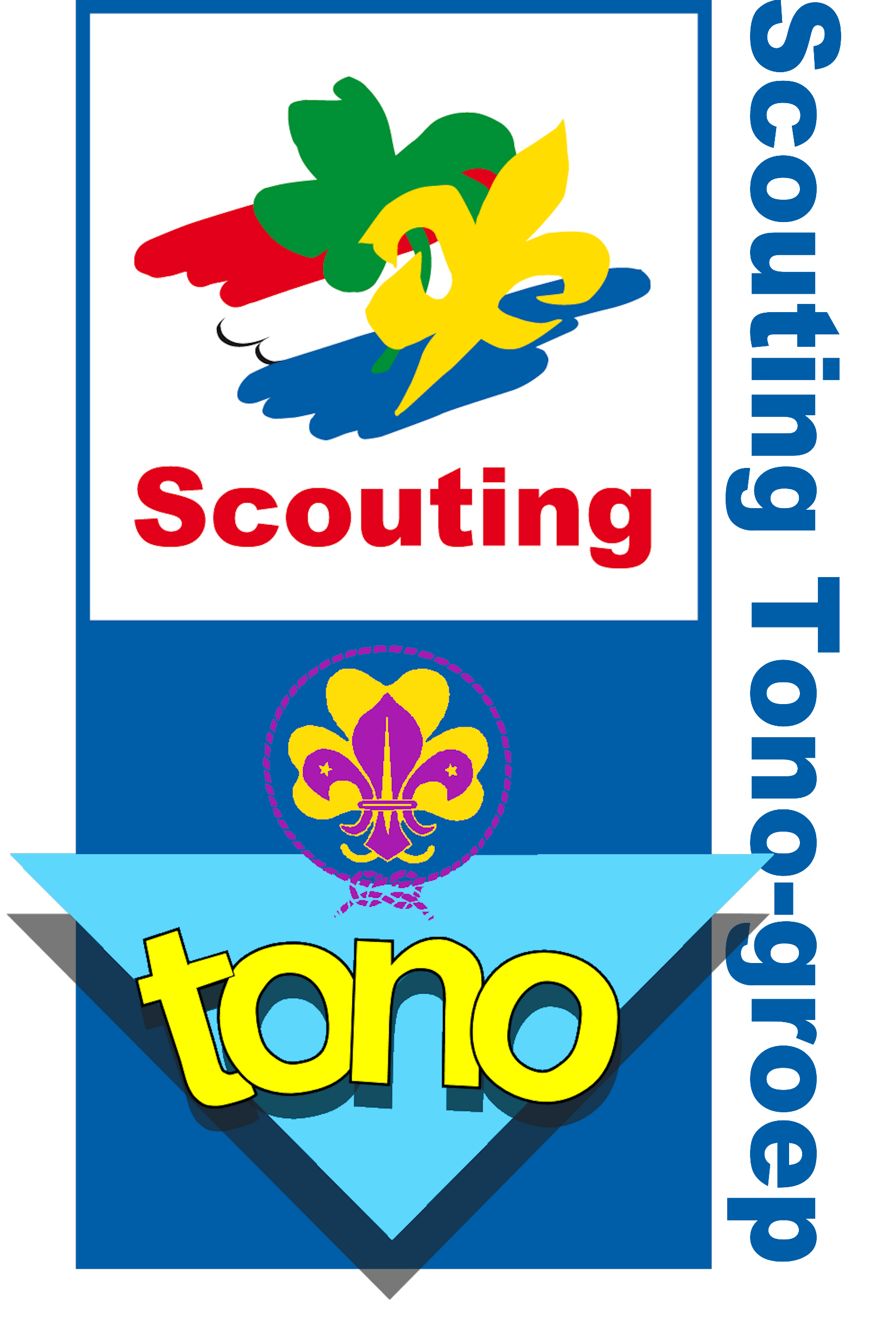 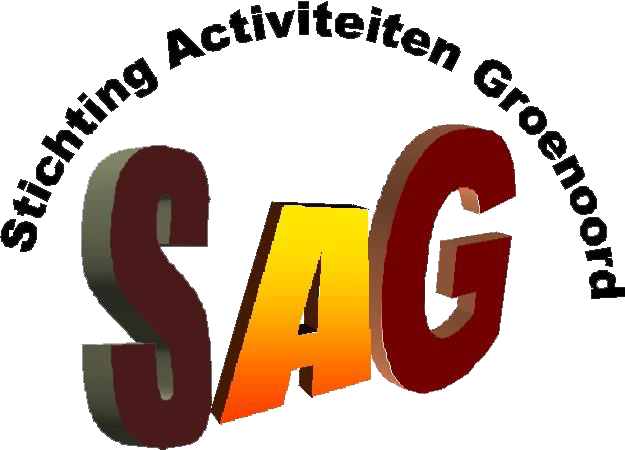 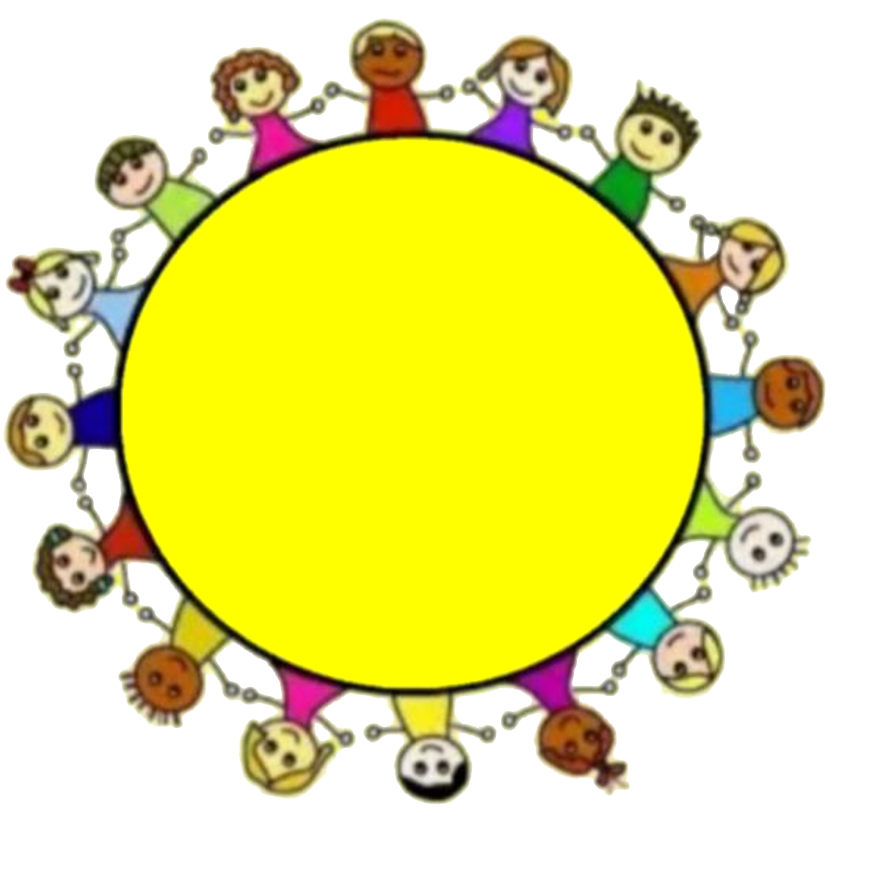 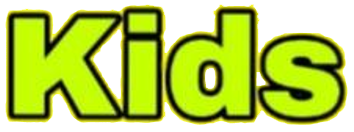 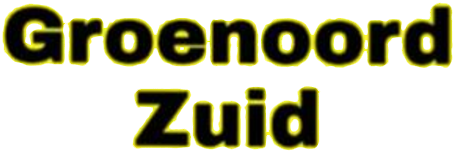 Een zeer historisch gebouw…
Gebouwd in 1905
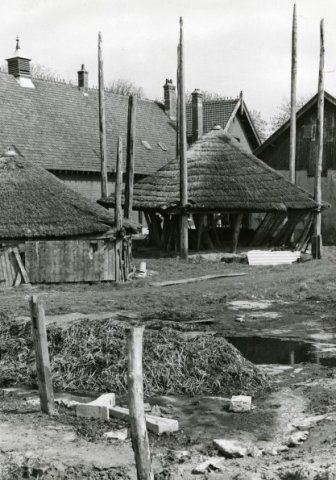 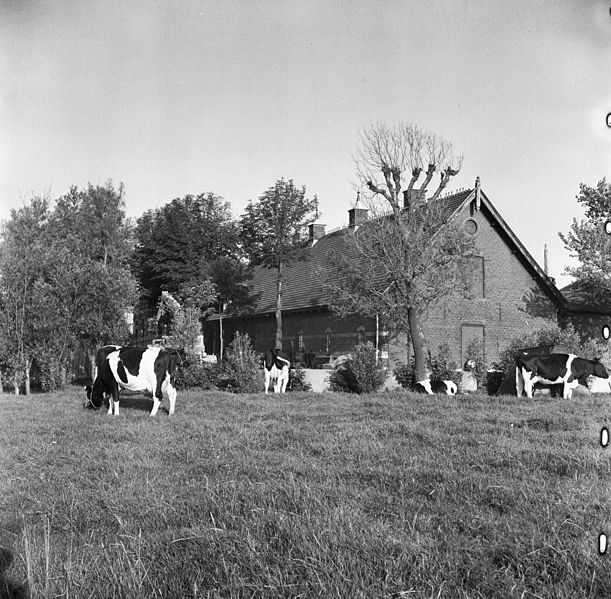 Kaasboerdij in Kethel
1960: bouw rijksweg A20
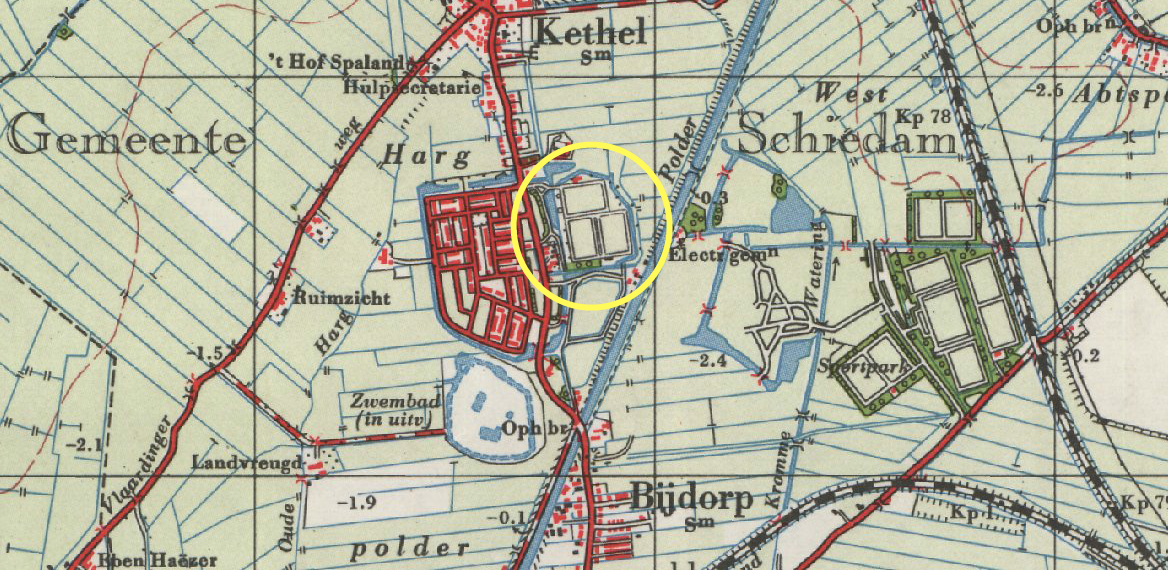 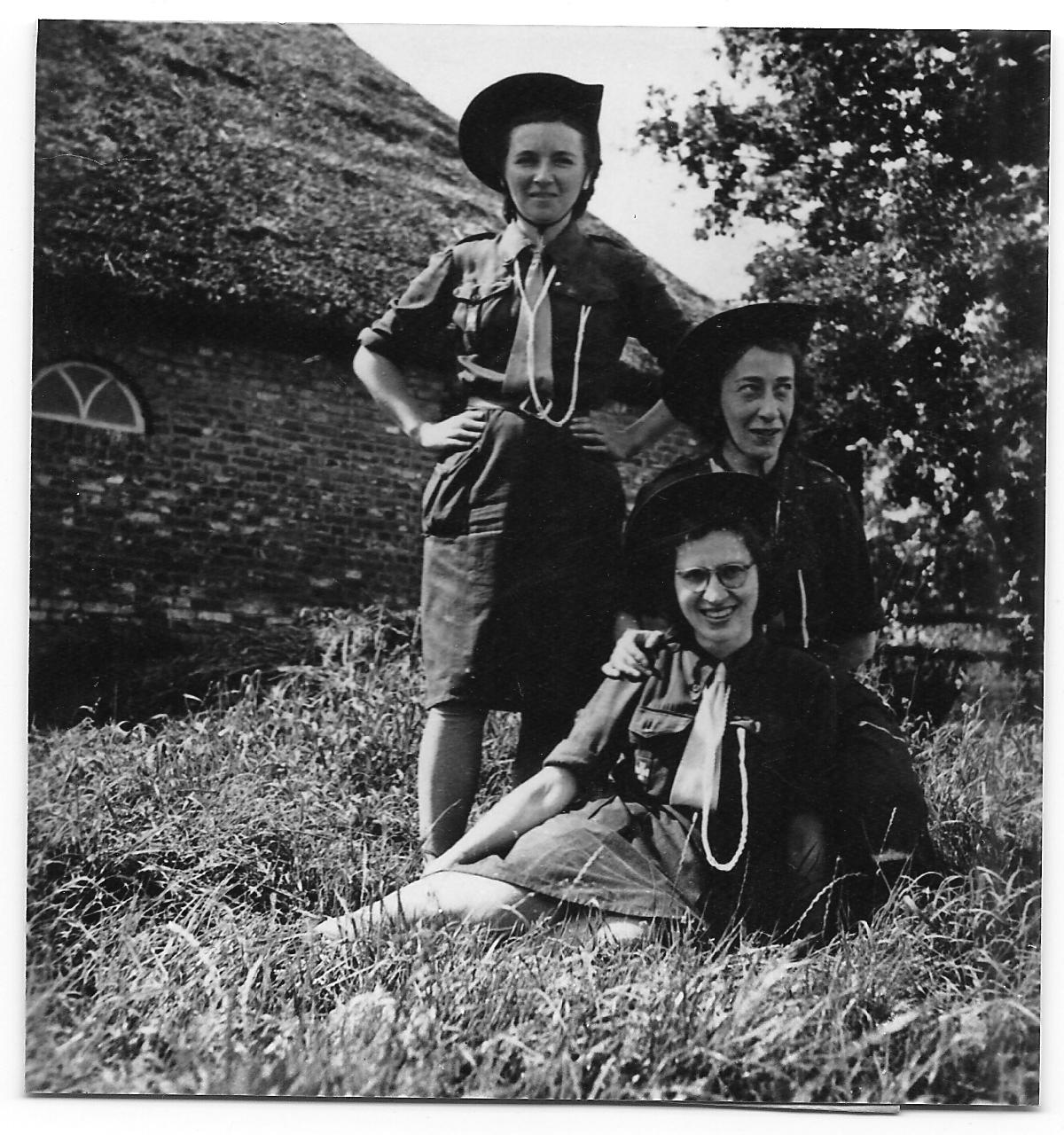 1964: Padvindsters Tono-groep in Koetshuis
Boerin bleef in woonhuis wonen tot 1995
Een zeer historisch gebouw…
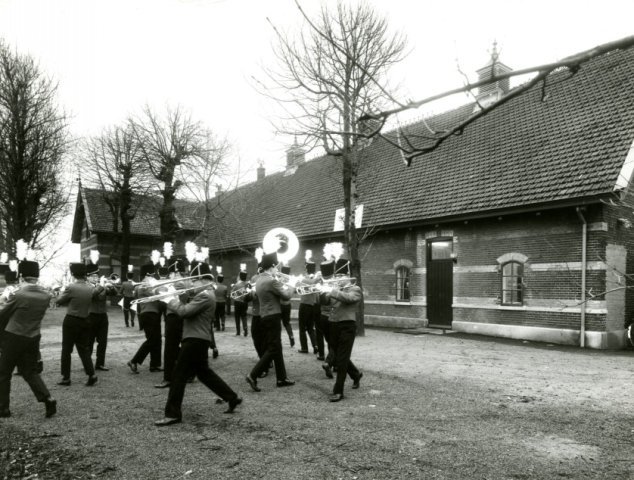 1970: Opening wijkgebouw
Tegelijk feestzaal
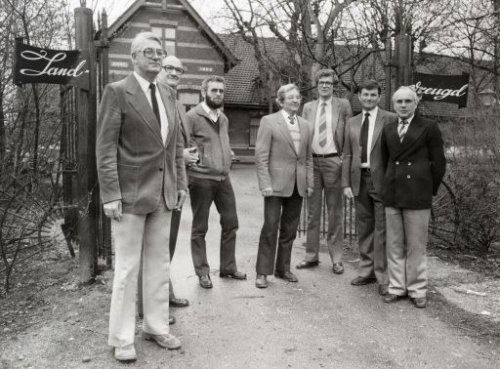 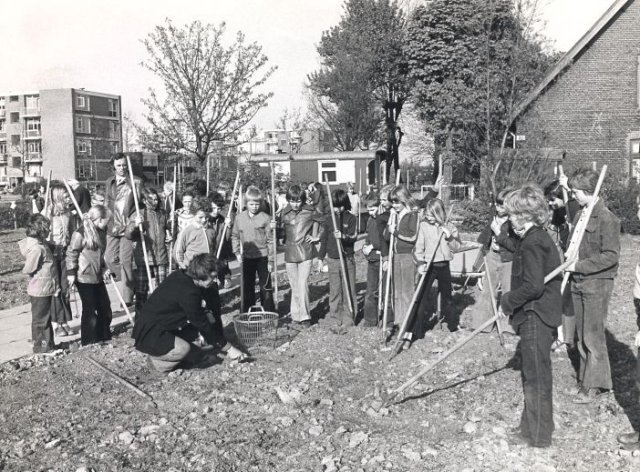 Vanaf ‘80: Jeugdtuinen
Later “Tuinieren voor ouderen”
Sinds 2014: tuinieren voor de voedselbank
Een zeer historisch gebouw…
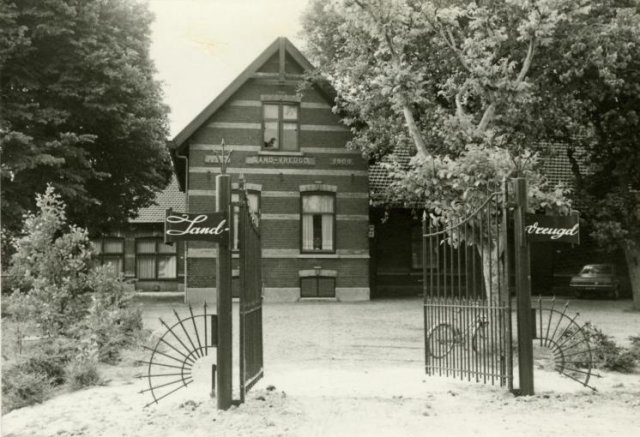 Vanaf ± 2009: leegstand boerderij
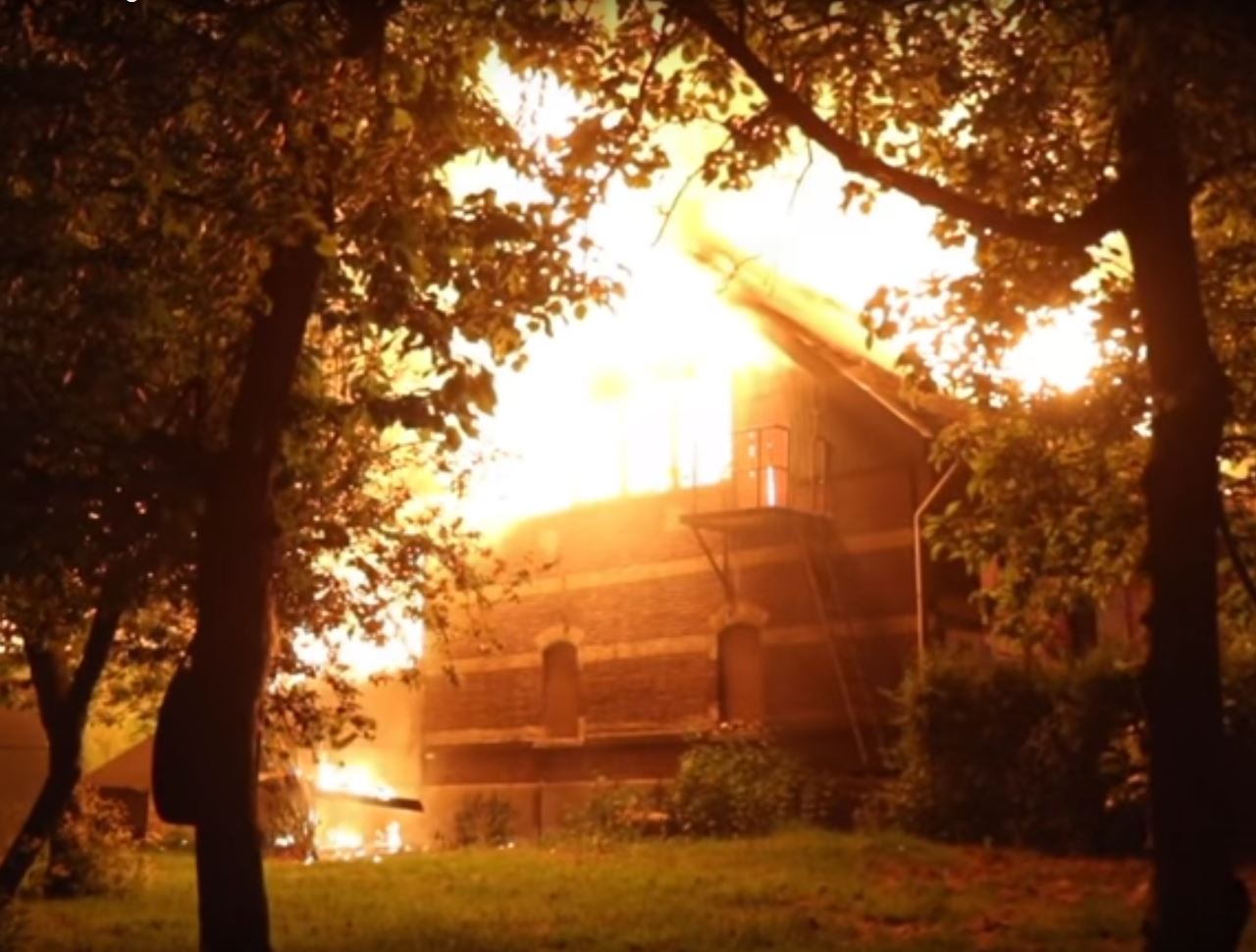 2017: Brandstichting in ‘t Koetshuis
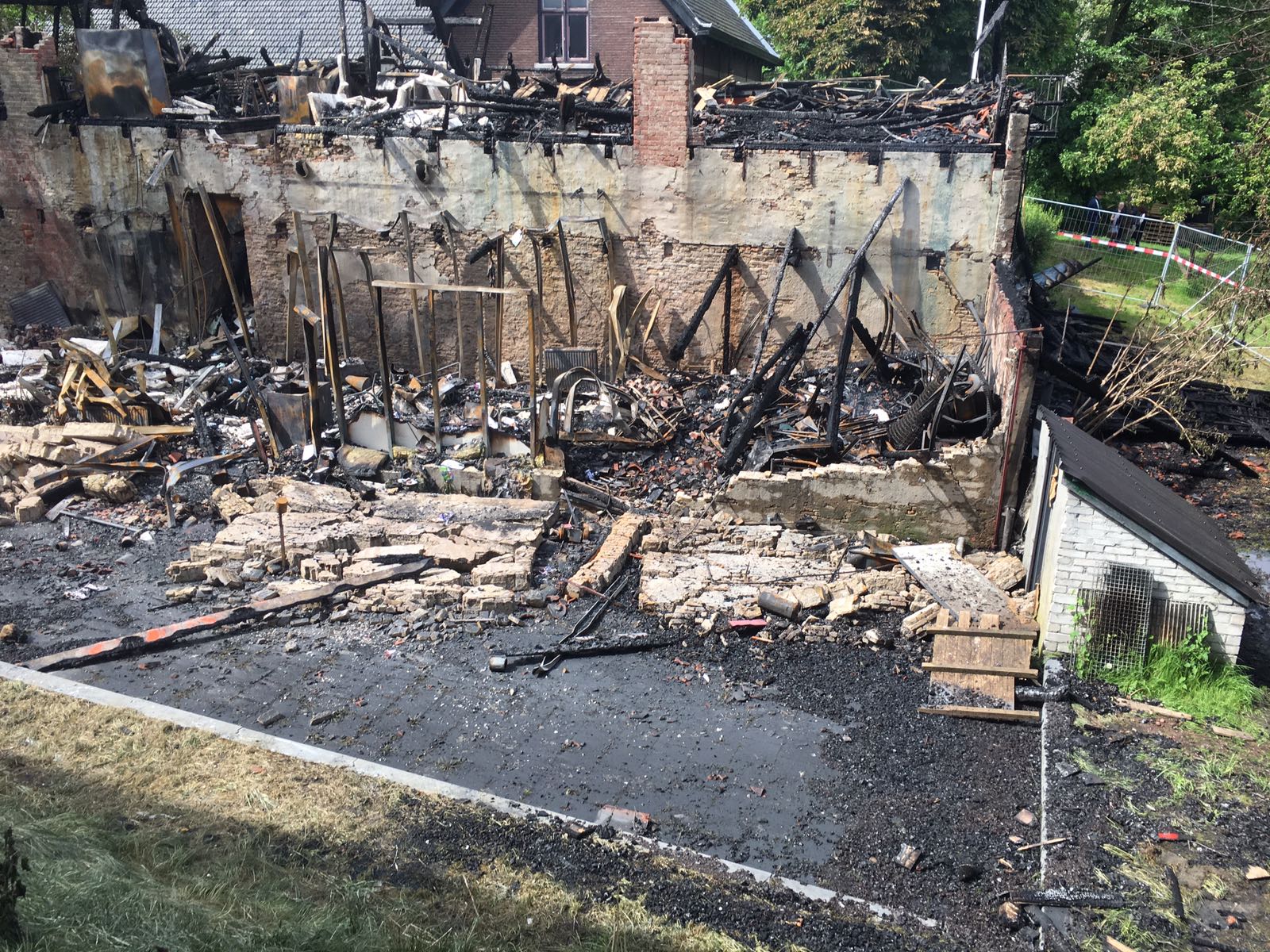 2018: Scouting Tono-groepanti-kraak in boerderij
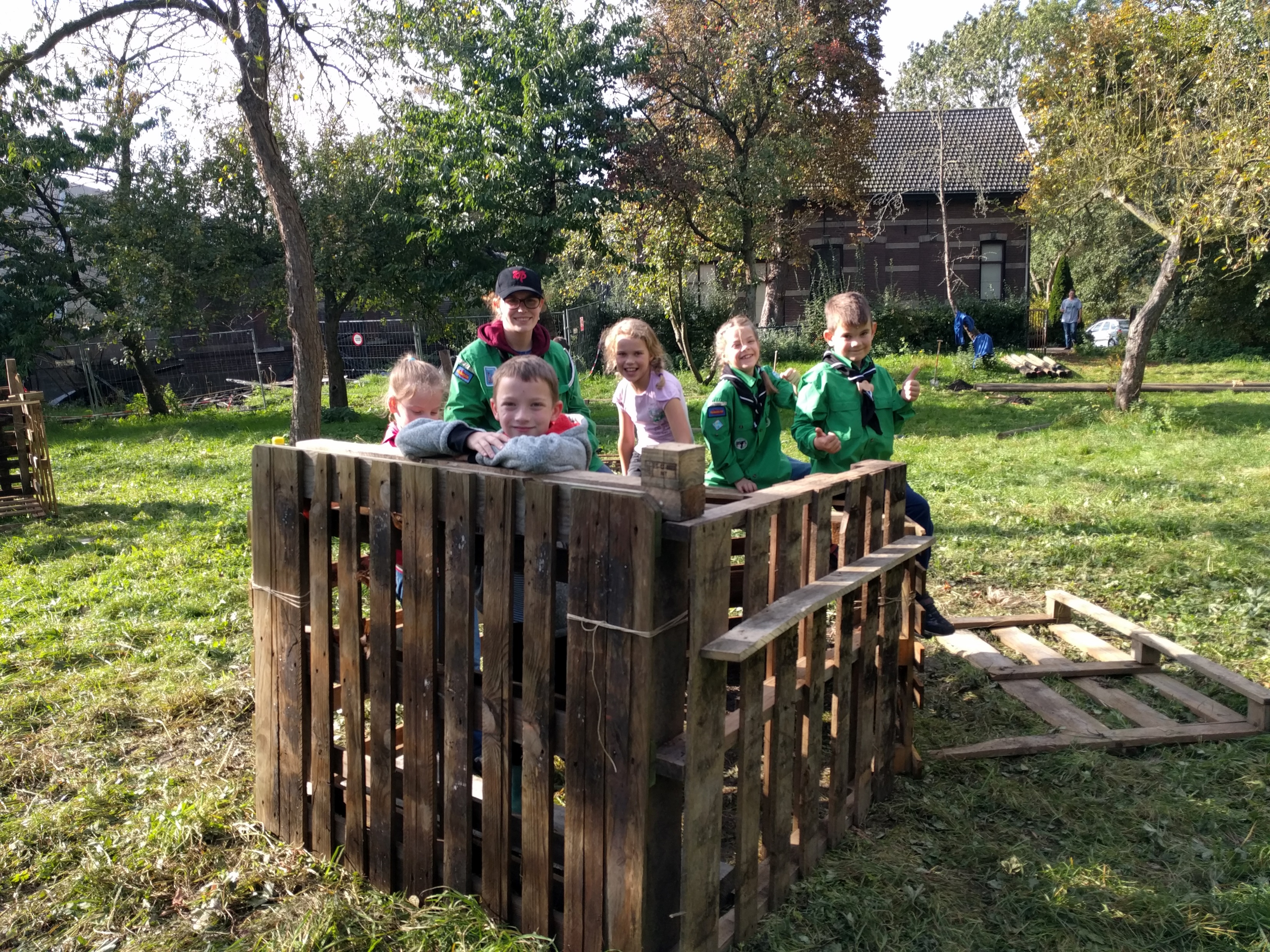 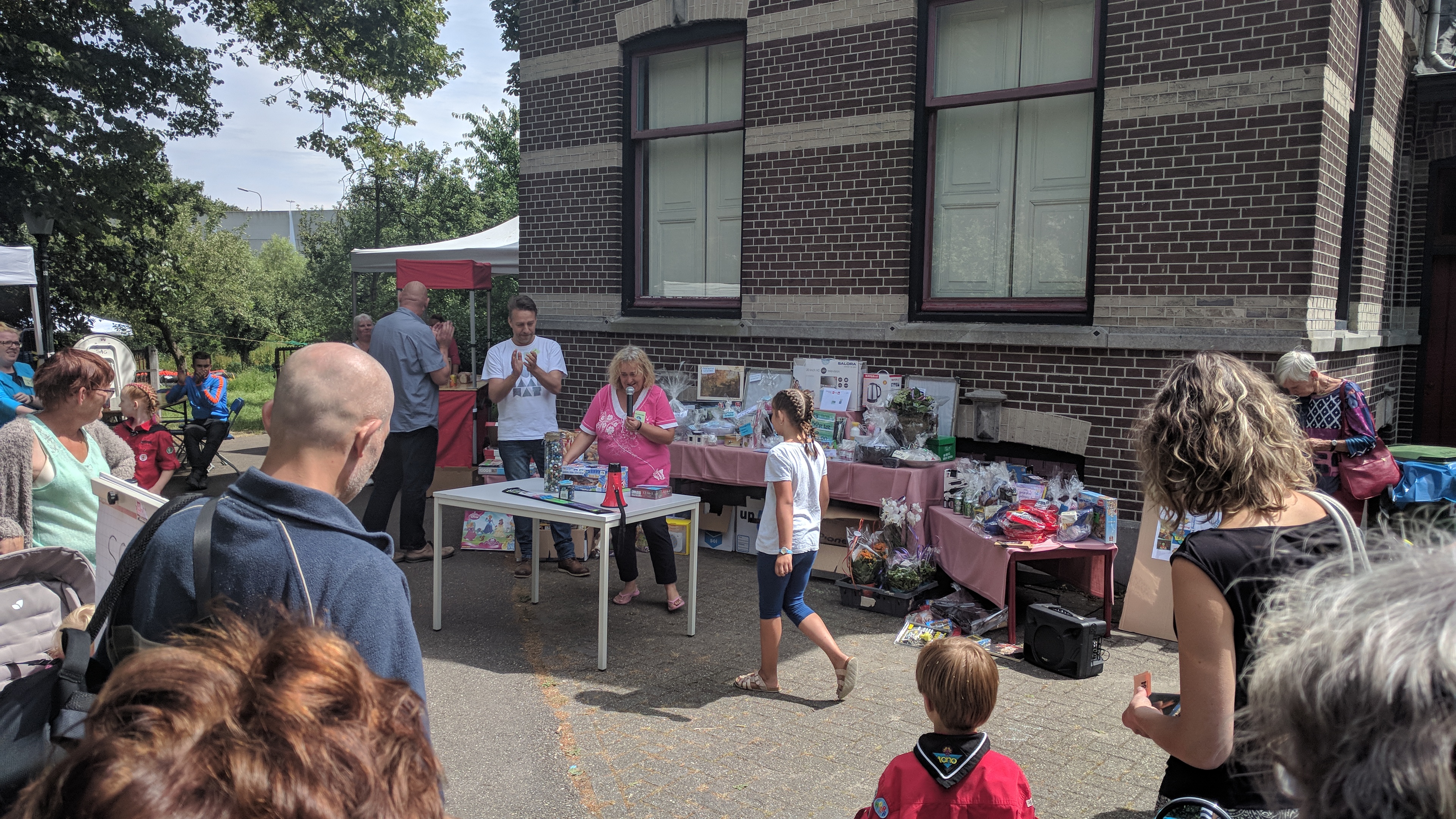 2018: Start KidsGroenoord Zuid
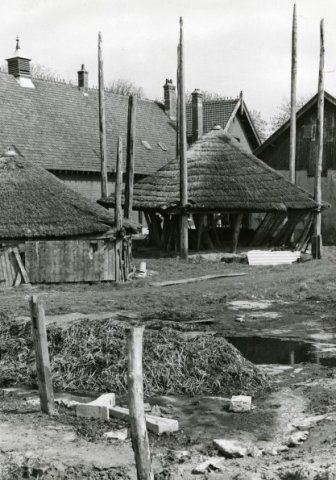 Wensen uitde wijk
Wensen uit de wijk…
…de wijkregiseur
Plan van 2017
Landvreugd voor:
Taallessen
Kledingbank
WOT
SAG
Voedselbank
Huiswerkbegeleidingvoor syriers
Naaiatelier
Kookclub
Tuinieren voorde voedselbank
Fietsmaatjes
Scouting Tono-groep
enzovoorts
Goed plan, wel met kanttekeningen
Wensen uit de wijk…
…de wijkbewoners
Gesprekken in 2018
Behoefte aan/Landvreugd voor:
Wijkactiviteit
Verenigingen
Kinderbingo
“iets” voor kinderen
Jeugdactiviteiten
Kaartclub
Kinderclub
Wijkvereniging
Bingo
Kinderactiviteiten veel genoemd
Wijkgebouw 2.0
Wensen uit de wijk…
…volgens enquete in de wijk
Enquête gehouden in januari/februari 2020
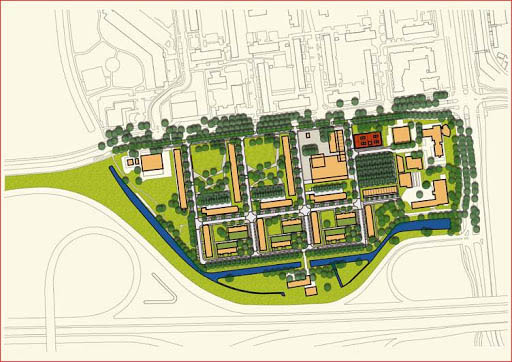 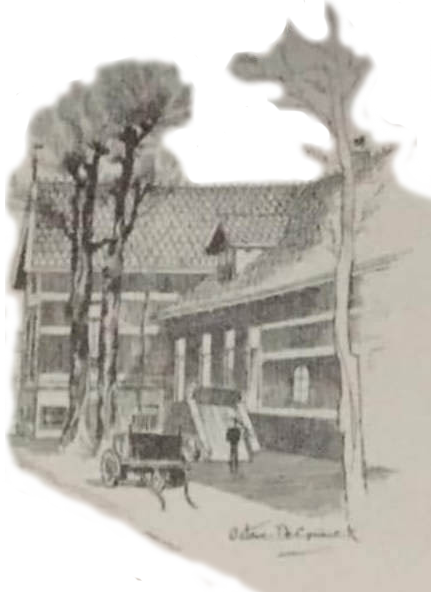 Wensen uit de wijk…
…volgens enquete in de wijk
Bent u bekend met Boerderij Landvreugd?
Ja: 6663%
Nee: 3937%
Wensen uit de wijk…
…volgens enquete in de wijk
Wat mist u in Groenoord-Zuid (aan wijkactiviteiten, clubs en verenigingen)?
Overigen: 109%
Meer voor ouderen: 44%
Het is goed zo: 4543%
Meer voor kinderen: 4644%
Wensen uit de wijk…
…volgens enquete in de wijk
Op dit moment maken verschillende organisaties gebruik van Boerderij Landvreugd.
Bent u bekend met:
Ja: 3634%
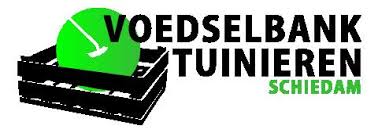 Ja: 3621%
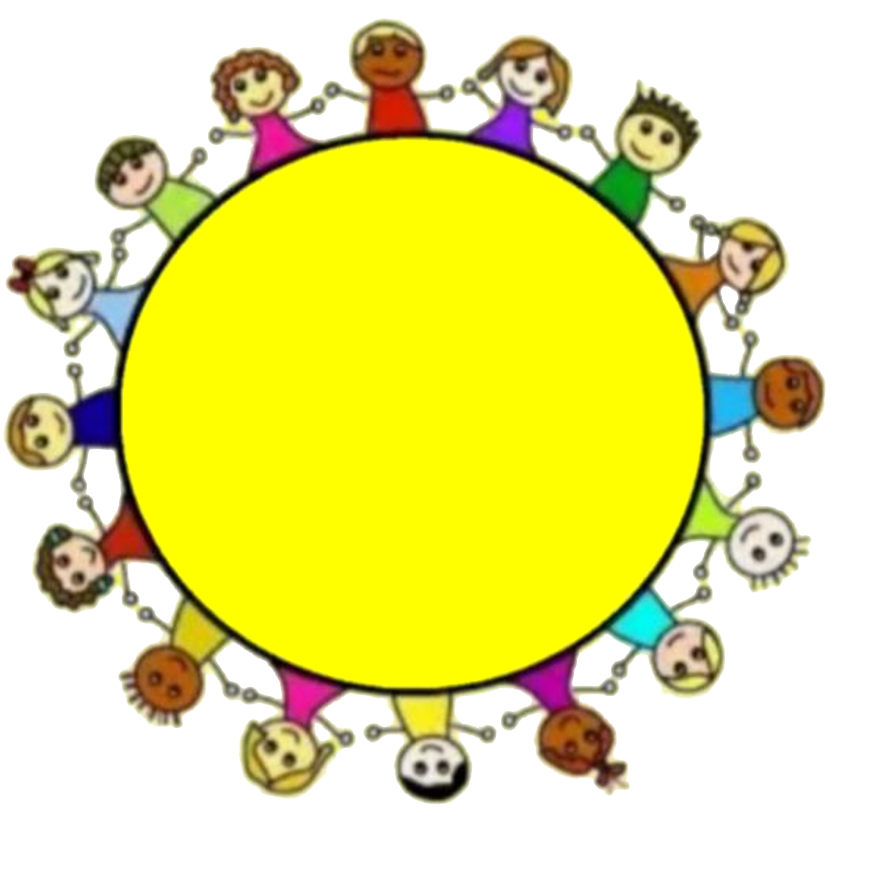 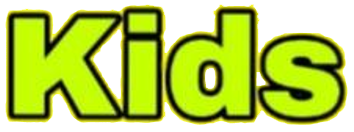 Ja: 7168%
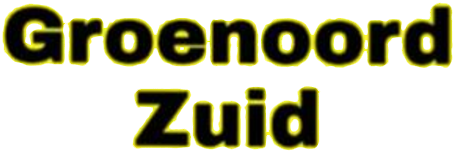 Nee: 6966%
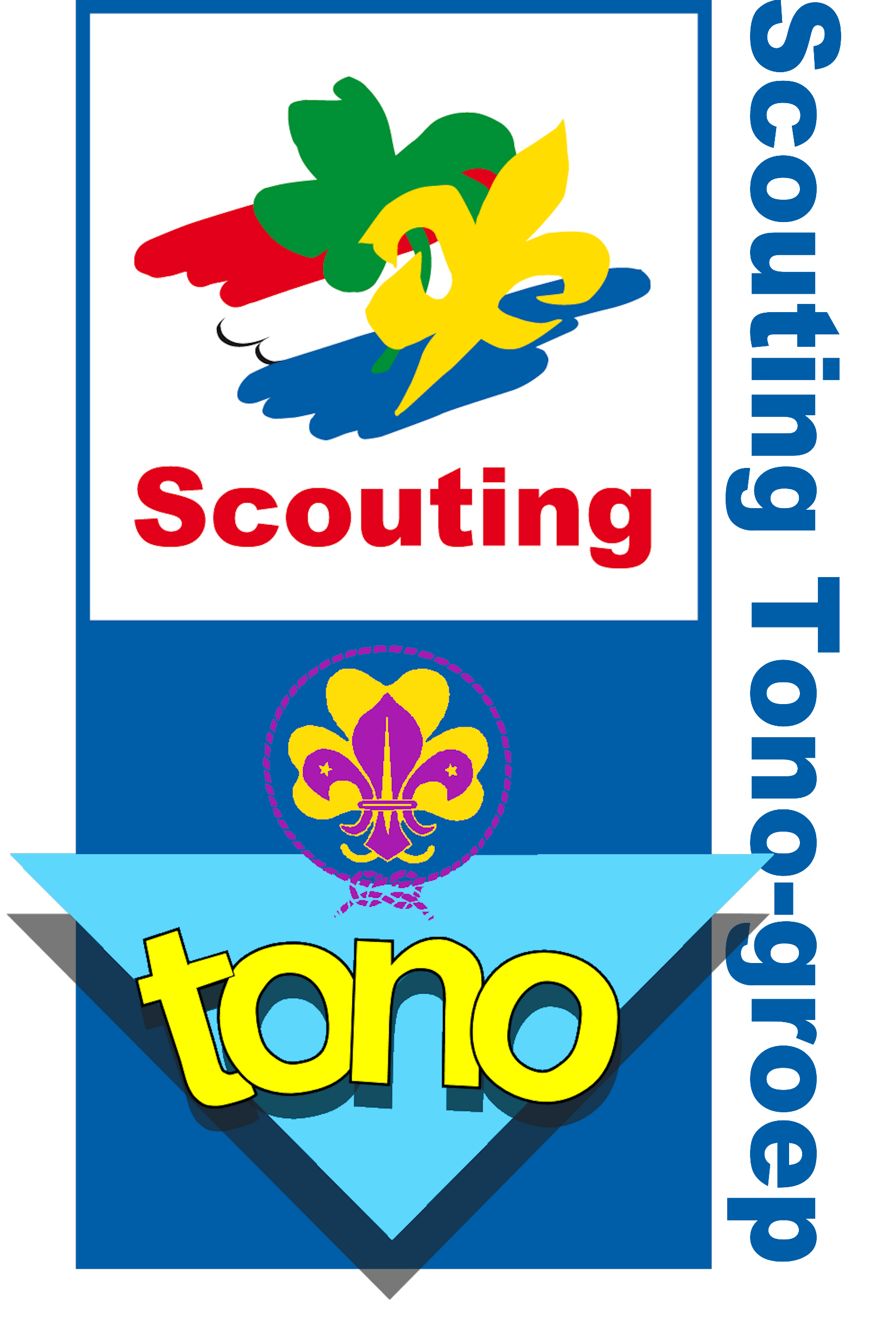 Nee: 6979%
Nee: 3432%
Wensen uit de wijk…
…volgens enquete in de wijk
Wat zou u er van vinden als Boerderij Landvreugd:
een kantoor zou worden voor sociale voorzieningen: 76%
Beiden: 98%
Een wijkgebouw 2.0 voor allerlei activiteiten en clubs zou worden: 9186%
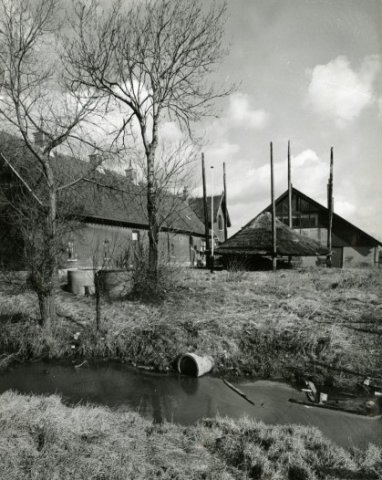 Visie
Visie van Belangengroep Landvreugd
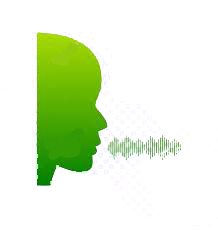 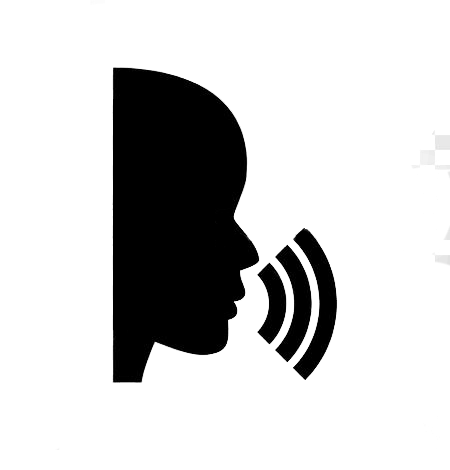 regisseur
Visie
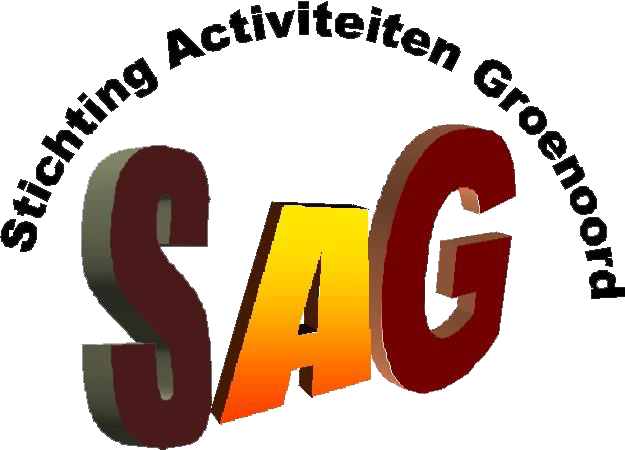 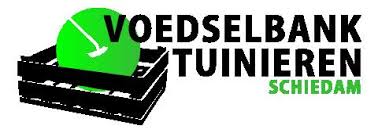 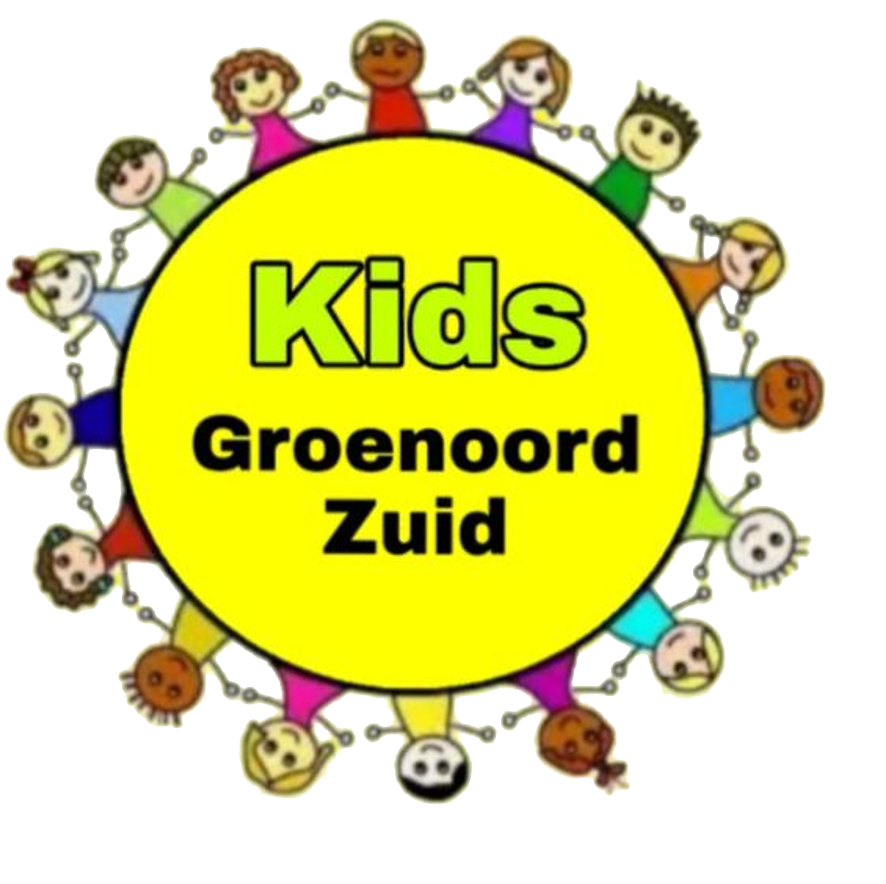 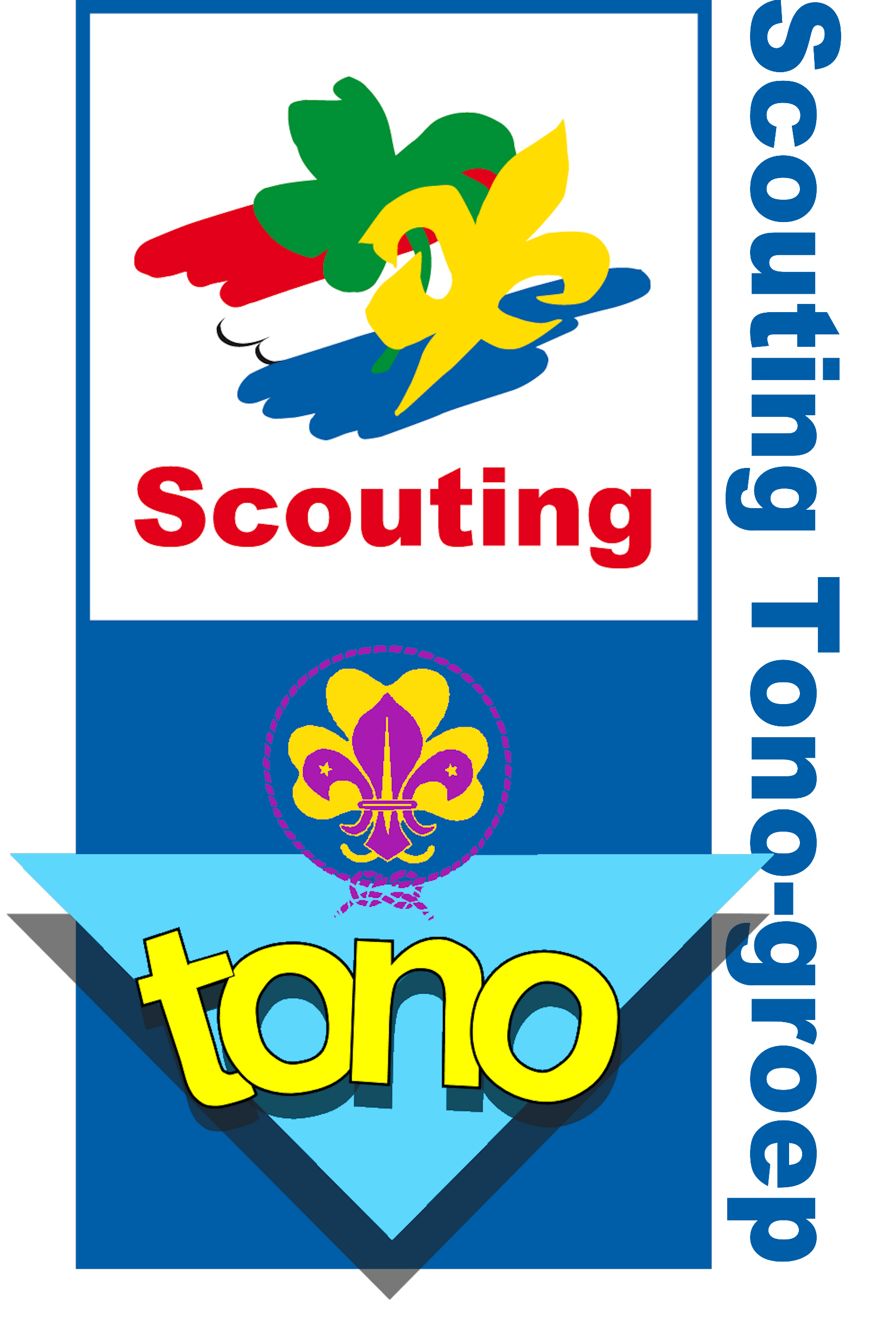 Wensen
Enquête
Wensen
Wensen
Visie van Belangengroep Landvreugd
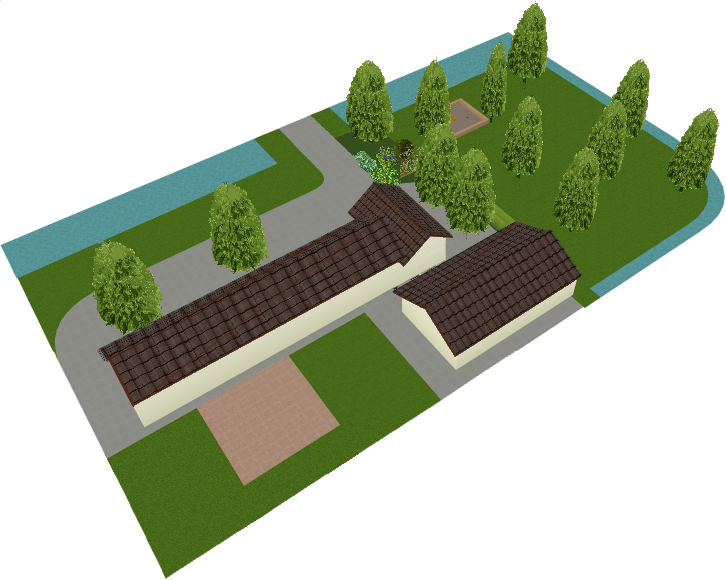 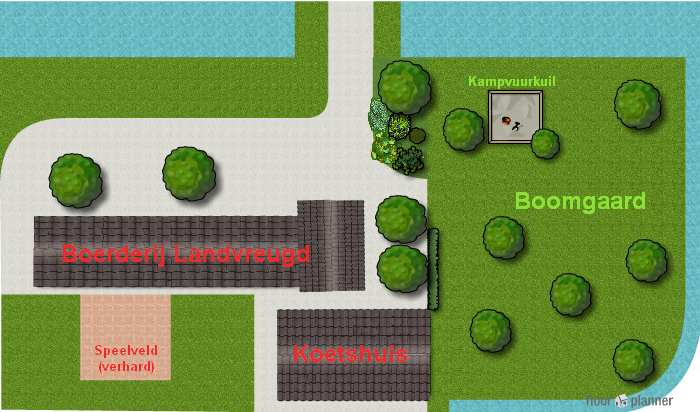 Visie van Belangengroep Landvreugd
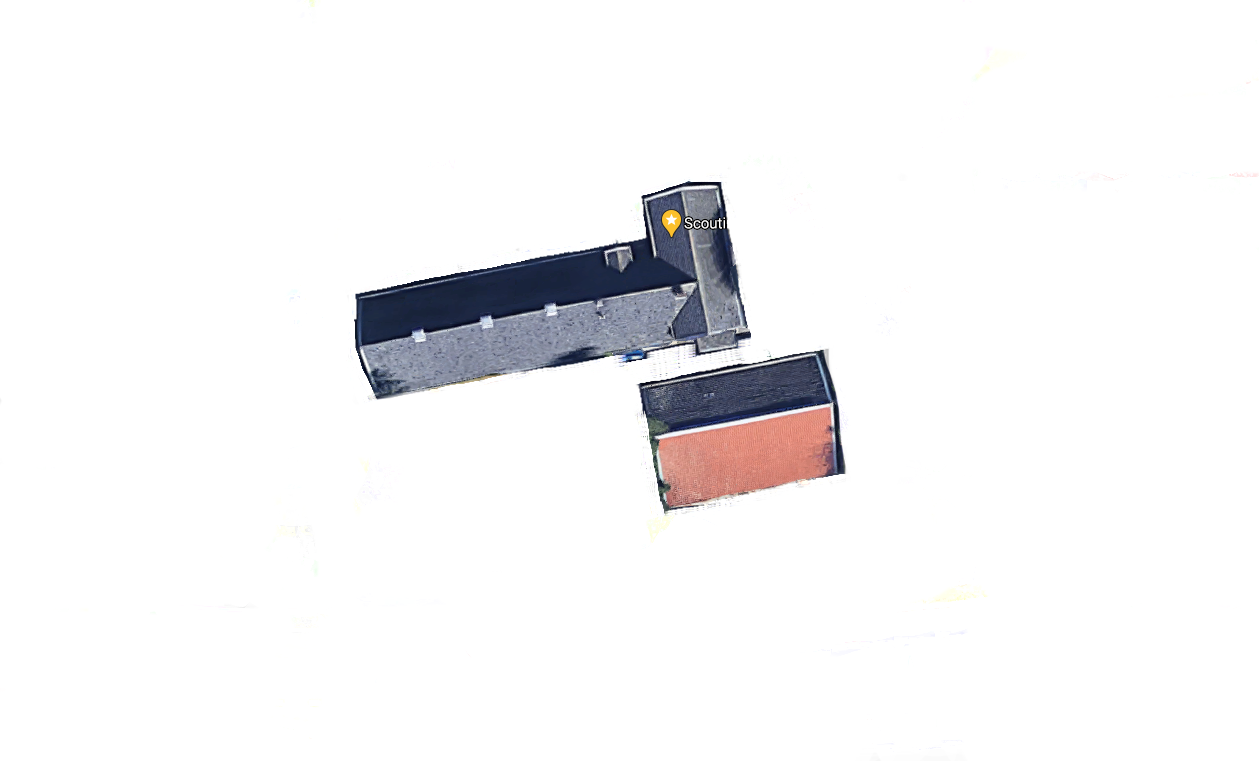 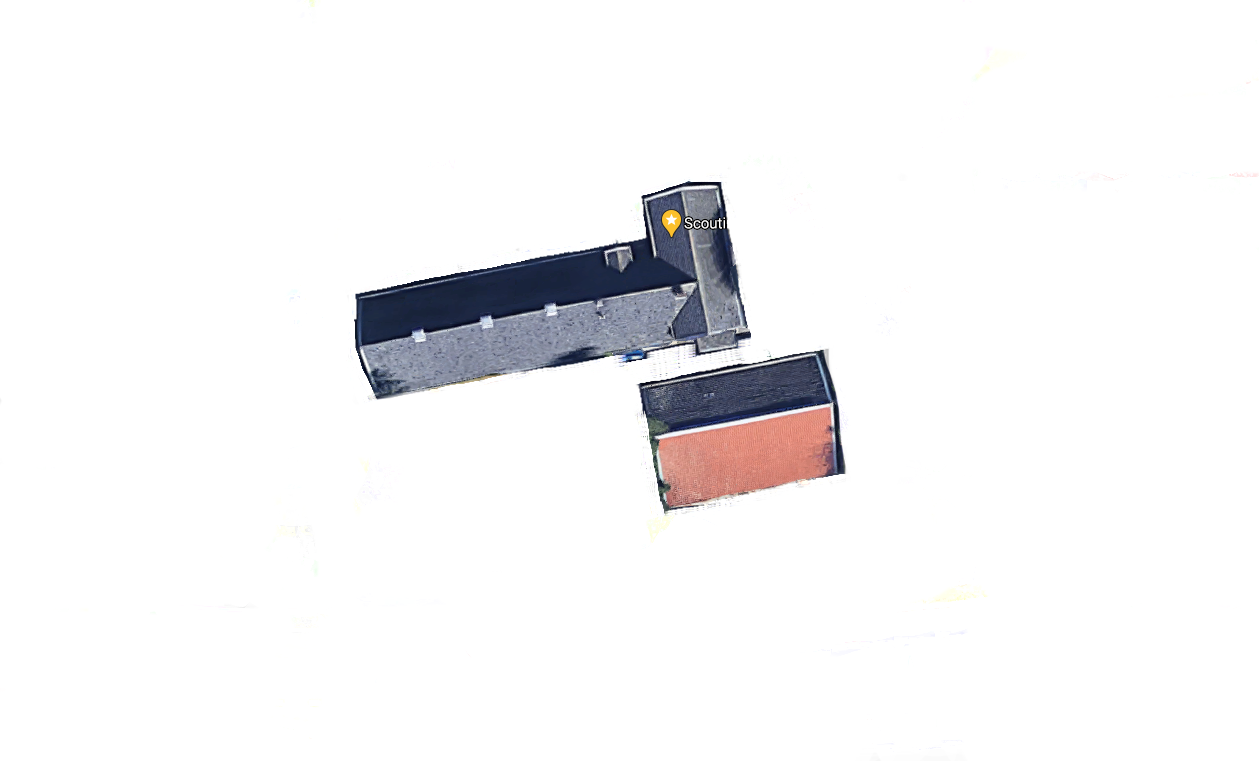 Taallessen
Kledingbank
WOT
Kinderbingo
Voedselbank
Huiswerkbegeleidingvoor syriers
Naaiatelier
Kookclub
Kaartclub
Kids GroenoordZuid
Tuinieren voorde voedselbank
Kinderclub
Bingo
KantoorPrivacy
Scouting Tono-groep
24x7
Zaalruimte
Wijkactiviteit
Visie van Belangengroep Landvreugd
Verdeel instanties in groepen
24x7 ruimte versus “zaal voor een uurtje”
Gemeente wil geen coördinerende rol
Scouting Tono-groep kan en wil multifunctioneel ruimtegebruik coördineren
Deel boerderij in eigendom bij Scouting Tono-groep
Lage huurkosten voormaatschappelijke organisaties
Alternatieven
Alternatief 1:Nieuwbouw op het terrein
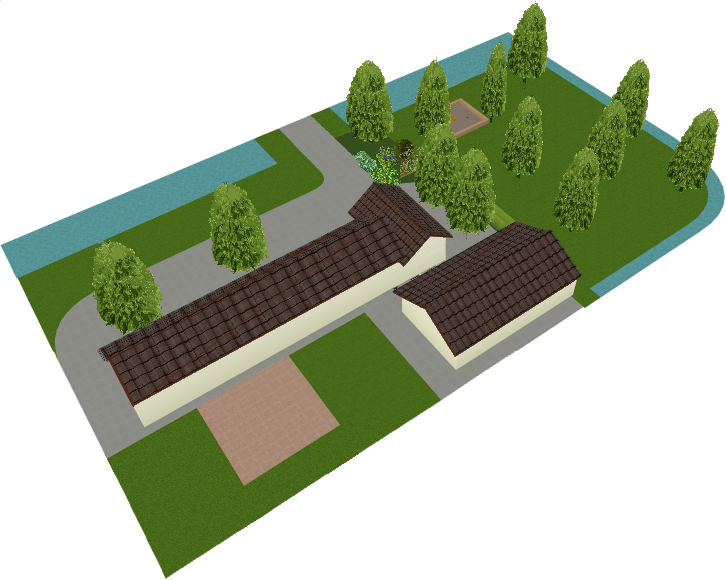 Visie
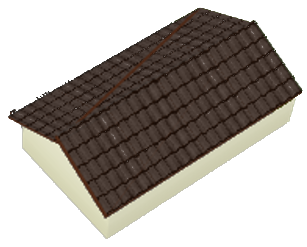 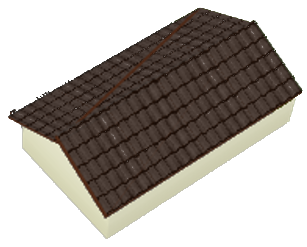 Op verzoek van gemeente Alternatief 2:Herbouw
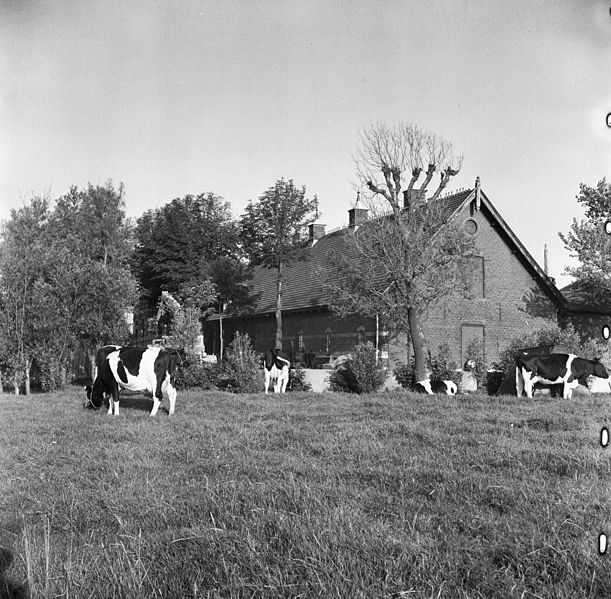 Recenteontwikkelingen
Recente ontwikkelingen
Rapport Vastgoed “Adviesrapport boerderij Landvreugd”
Scouting Tono-groep komt hier bijna niet in voor
Uitgenodigd voor reactie
Geen herbouw
Boerderij commercieel verkopen
Geen nieuwbouw op terrein
Weinig steun van gemeente
Vragen?
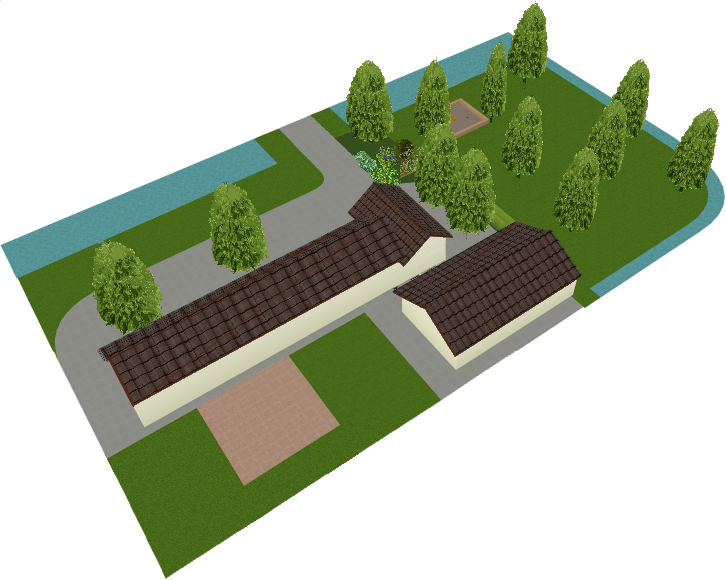